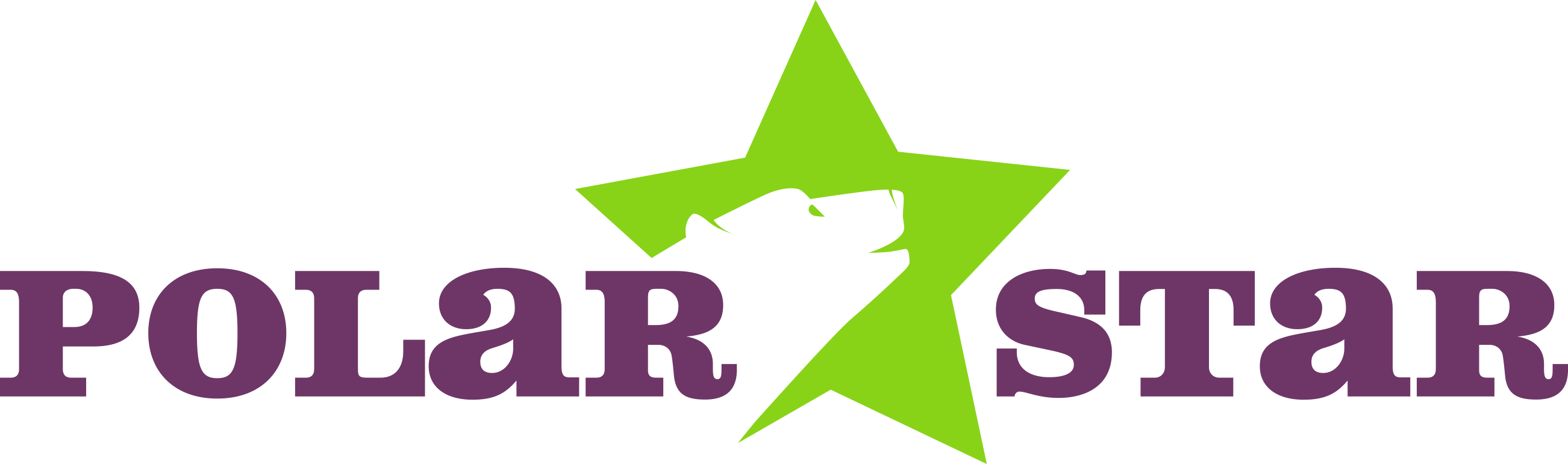 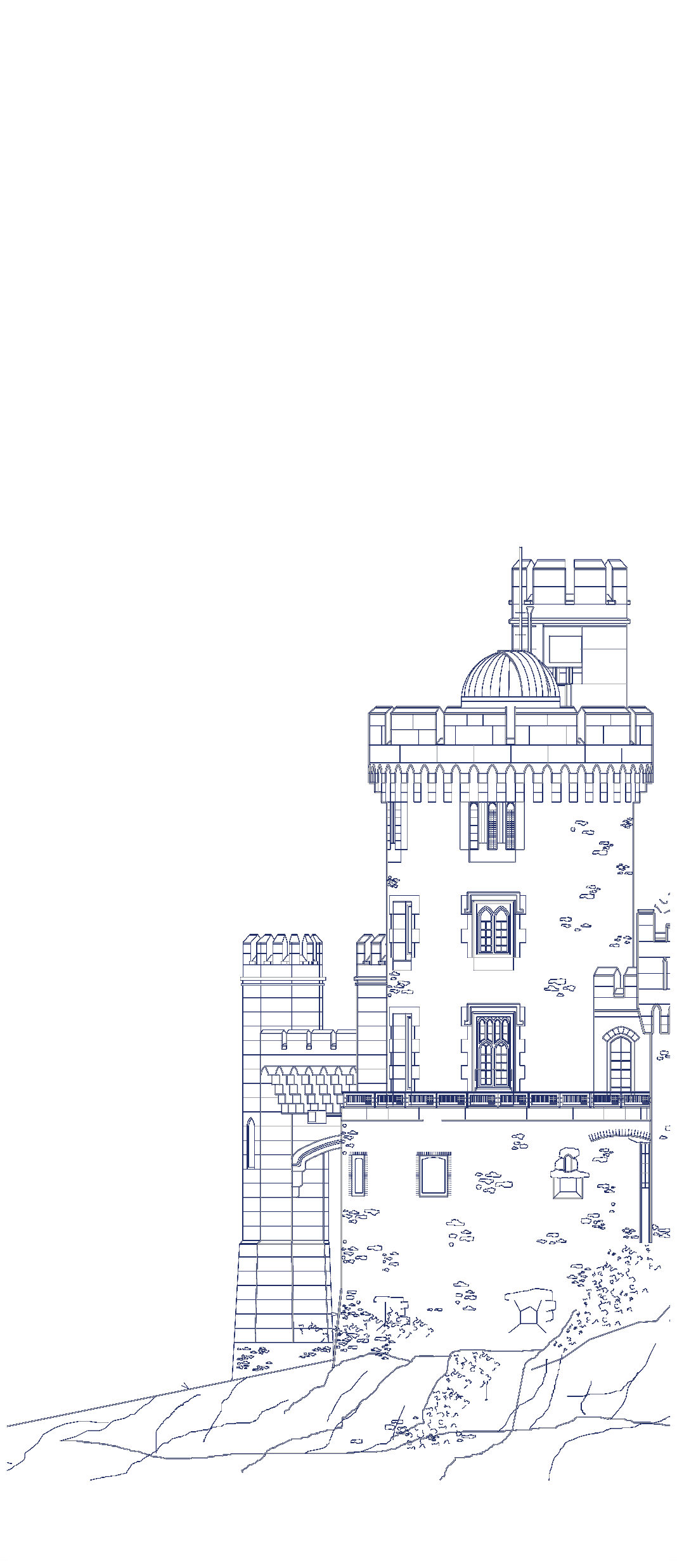 Star Activities
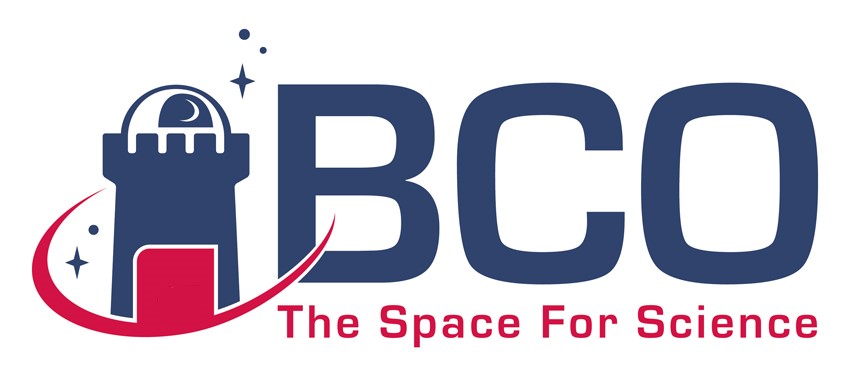 Frances McCarthy
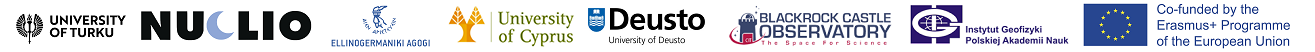 Today’s activities – all from http://polar-star.ea.gr/polar-star-kit-activities
Gravitational Waves: Modelling Rotating Black Holes
Image Making in the Solar System 
Observing the Skies with a Space Telescope
[Speaker Notes: Note – we explored Gravitational Waves and Observing the Skies with a Space Telescope.]
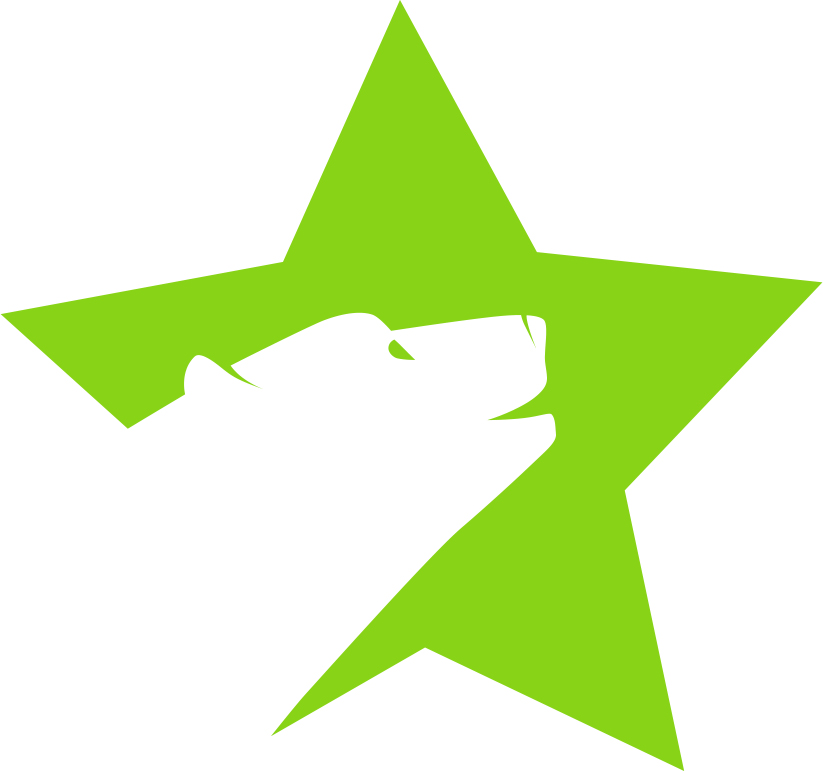 Thank you for your attention!





More information:
http://polar-star.ea.gr/